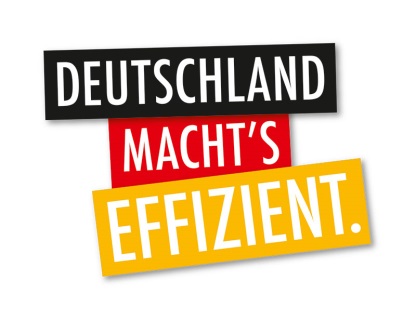 BMWi-Förderpaket:Energieeffizienz  und EE-Prozesswärme in der Wirtschaft
Dr. Vaishali Zambre
Referat IIB2, Bundesministerium für Wirtschaft und Energie 
Berlin, den 22. Mai 2019
Hintergrund des neuen Förderpakets: Umsetzung der Förderstrategie des BMWi
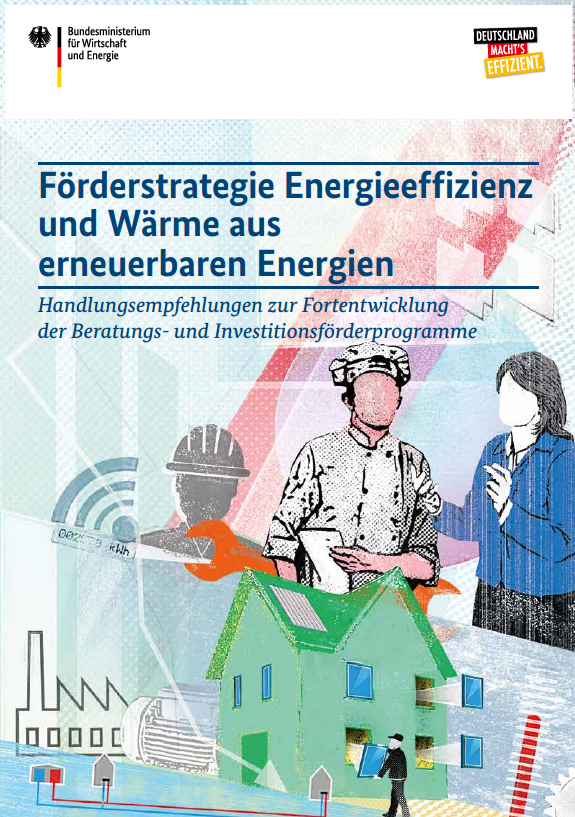 BMWi hat in 2016/17 ein Projekt zur Optimierung der Förderlandschaft im Bereich der Energieeffizienzprogramme durchgeführt 

Handlungsempfehlungen sehen u.a. die Bündelung der bisheriger Programme vor 

Bewährte Elemente aus bisherigen Programmen übernommen und weiterentwickelt
Start eines neuen Förderpakets
Nachher
Vorher
Abwärmeprogramm 
Hocheffiziente Querschnittstechnologien 
Marktanreizprogramm (tlw.)
STEP up!

Energieeffiziente, klimaschonende Produktionsprozesse 
Energiemanagementsysteme
Bündelung in einem Förderpaket

   „Energieeffizienz und 
	EE-Prozesswärme in der Wirtschaft“
Klassische Zuschussförderung
BMWi-Wettbewerb Energieeffizienz
Zusätzliche jährliche Einsparung 4 Mio. t CO2
Ziele für Programmlaufzeit von 4 Jahren
1
Dekarbonisierung Industrie und Gewerbe
2
3
Steigerung Eneff. – Anlagen und Prozessoptimierung
Push für EE-Prozesswärme
5
Wettbewerbliche Förderung etablieren
4
25.000 Maßnahmen
„Energieeffizienz und EE- Prozesswärme in der Wirtschaft – Zuschuss und Kredit“
Wer wird gefördert?
Unternehmen aus Industrie, Handel, Gewerbe und Dienstleistung
einschließlich kommunale Unternehmen und Contractoren
Was wird gefördert?
Querschnittstechnologien
Erneuerbare Prozesswärmetechnologien 
Mess-, Steuer- und Regelungstechnik sowie EnMS-Software
Technologieoffene Maßnahmen
in Form von direktem Zuschuss (über BAFA) und Tilgungszuschuss (für KfW-Kredit)
grundsätzlich bis zu 30% der förderfähigen Investitionskosten
zusätzlich Gewährung von KMU-Bonus (+10%)
nach de-minimis-VO und AGVO
Wie wird gefördert?
Überblick über Fördermodule 1-3:
Querschnitts-technologien
2) EE-Prozesswärme
3) MSR & Software
„Vorbild“
QST-Programm
MAP
EnMS-Programm
Hocheffiziente Anlagen & Aggregate (Pumpen, Druckluft, Motoren)
Solarkollektoren
Biomasse-Anlagen
Wärmepumpen
MSR
Sensorik
EnMS-Software
Förderung umfasst u.a.
Technische Anforderungen
Investitionsvolumen ≥ 2.000 €
Förder-voraussetzung
ISO- oder EMAS
KMU: Altern. System
Technische Anforderungen
Förderhöhe
30% (+ 10% KMU-Bonus)
45% (+ 10% KMU-Bonus)
30% (+ 10% KMU-Bonus)
Modul 4 – Technologieoffene Förderung
Abwärmeprogramm 
Energieeffiziente und klimaschonende Produktionsprozesse
„Vorbild“
„Alles“ was Endenergie spart!!!
Maßnahmen zur energiebezogenen Optimierung von Produktionsprozessen 
Abwärmevermeidung und -nutzung
Einsparkonzept
Förderung umfasst u.a.
Mindestamortisationszeit (ohne Förderung): 2 Jahre
Vorlage eines Einsparkonzepts durch qualifizierten Energieberater
	(interne Erstellung möglich wenn ISO- oder EMAS-Unternehmen)
Förder-voraussetzung
30% (+ 10% KMU-Bonus)
Sicherstellung Fördereffizienz durch Förderdeckel von 500 Euro / Tonne CO2 (KMU 700 Euro / Tonne CO2)
Förderhöhe
Modul 4: Technologieoffene Förderung – 
Beispiel 1 (Molkerei)
Projektkennzahlen
Maßnahmenbündel
Förderfähige Kosten: 	612.200 €
Endenergieeinsparung:	2.400 MWh
Jährl. CO2-Einsparung 	653 t
Förderung (30%): 	183.660 €
Förderdeckel (500 €/t):	326.500 €
Fördereffizienz:		281 €/t CO2
Wärmerückgewinnung (WRG) bei Molkepasteurisation, Säuberungs-anlage, Dampfkessel, Druckluftanlage und Kompressionskältemaschine
Isolierung Rohre
Variable und bedarfsorientierte Steuerung der Pumpen
Optimierung der Boiler-Druckregelung
BMWi-Wettbewerb Energieeffizienz
Was heißt Wettbewerb?
4
Was wird gefördert?
1
Idee: Nicht das BMWi bestimmt die Förderhöhe, sondern der  Wettbewerb zwischen Projekten
Gefördert werden die Projekte einer Wettbewerbsrunde mit bester Fördereffizienz (höchste CO2-Einsparung pro Euro Förderung)!
Es gibt – im Unterschied zu klassischer Zuschussförderung – keinen Förderdeckel
Technologieoffene Maßnahmen (identisch mit klassischer Zuschussf.)
Fördervoraussetzungen
2
Vorlage Einsparkonzept (wie bei Zuschussf.)
Mindestamortisationszeit (ohne Förderung)  4 Jahre
Förderkonditionen
3
Bis zu 50% der förderfähigen Kosten
Max. 5 Mio. Euro pro Vorhaben
1. Wettbewerbsrunde läuft noch bis max. 30. Juni 2019
Förder-effizienz
Beantragte Förderung
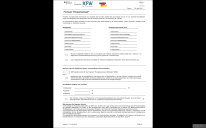 Anträge
Ranking
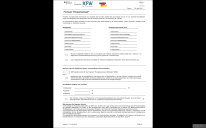 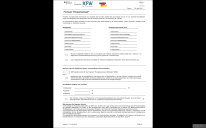 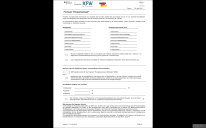 10. 
9.
8.
7.
6.
5.
4.
3.
2.
1.
800 €/t 
750 €/t
740 €/t
700 €/t
650 €/t
560 €/t
550 €/t
520 €/t
480 €/t
450 €/t
1.500.000 € 200.000 €
1.800.000 €
350.000 €
450.000 €
650.000€
1.800.000 €
50.000 €
1.300.000 €
2.500.000 €
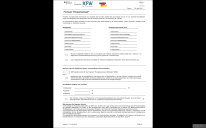 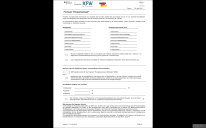 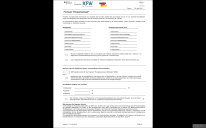 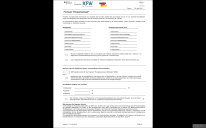 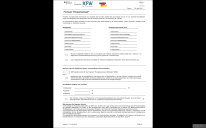 Förderbudget der 
1. Runde insg. 7 Mio. €
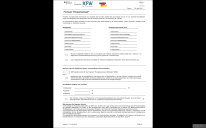 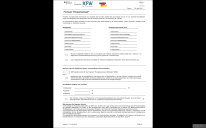 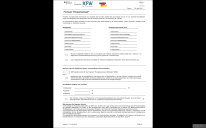 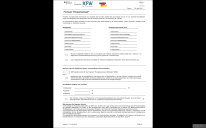 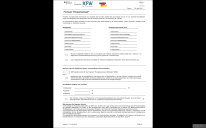 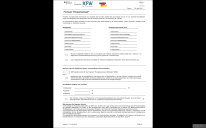 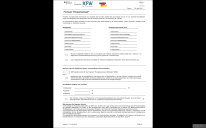 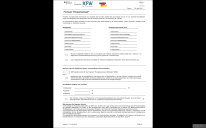 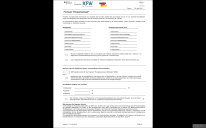 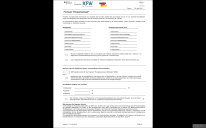 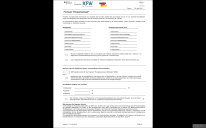 Ablauf einer Wettbewerbsrunde
Stichtag *
Bewilligung/
   Ablehnung
Antragseingänge
Ranking
max. 6 Wochen
max. 3 Monate*
* vorzeitige Schließung einer Runde bei Überzeichnung von 150% des Budgets
        Es lohnt sich Anträge zu Beginn einer Wettbewerbsrunde zu stellen!
„Zuschuss und Kredit“ vs. „Wettbewerb“
Zusammengefasst:
1
Mit Förderpaket bietet BMWi erstmals für die gesamte Wirtschaft ein Komplett-Programm für alle Investitionen zur Steigerung von Energieeffizienz und Prozesswärme aus Erneuerbaren Energien
2
Module 1-3 der klassischen Zuschussförderung (BAFA oder KfW) adressieren „einfache“ Einzelmaßnahmen mit geringem Investitionsvolumen
3
Modul 4 der klassischen Zuschussförderung setzt v.a. auf technologieoffene Effizienz-Projekte, die mit sicherer 30%-Förderquote* und 500 €/t CO2* auskommen.
4
Wettbewerbsprogramm richtet Fokus auf ambitionierte Projekte mit höherem Förderbedarf zur wirtschaftlichen Umsetzung
KMU: 40% bzw. 700 €/t
Weitere Informationen:
Allgemeine Informationen zum Förderpaket: 
	 www.machts-effizient.de/ProzesseundAnlagen

Verschiedene Förderoptionen:
Investitionszuschuss beim BAFA  
www.bafa.de/eew

KfW-Kredit mit Tilgungszuschuss über Hausbanken bei KfW 
	 www.kfw.de/295 

BMWi-Wettbewerb Energieeffizienz (Projektträger: VDI/VDE IT)
	 http://www.wettbewerb-energieeffizienz.de/
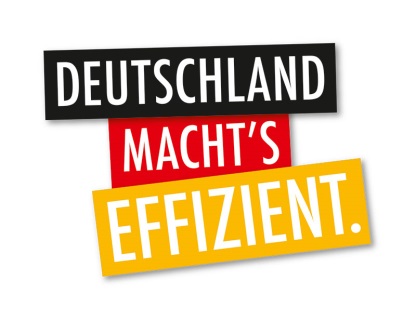 Vielen Dank für Ihre Aufmerksamkeit!
Dr. Vaishali Zambre, Referat IIB2 
Bundesministerium für Wirtschaft und Energie (BMWi)
Scharnhorststr. 34-37
10115 Berlin
Buero-IIB2@bmwi.bund.de